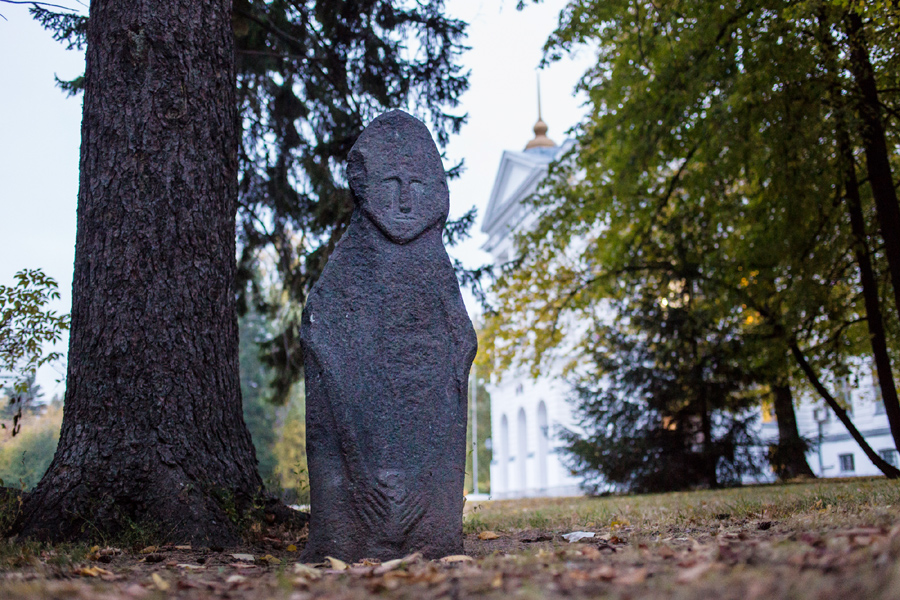 «Каменные гости из прошлого»
Водясов Е.В., ИФ
Реализация программы повышения конкурентоспособностиТомского государственного университета,II этап, 2015-2016 гг.
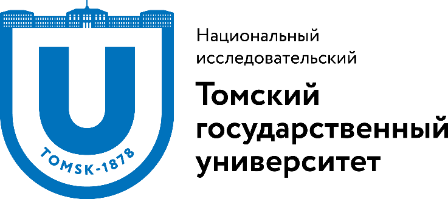 Реставрация и установка в роще «каменной бабы» из фондов Музея археологии и этнографии Сибири ТГУ
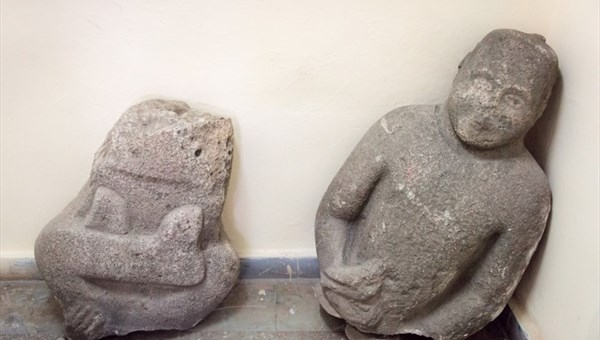 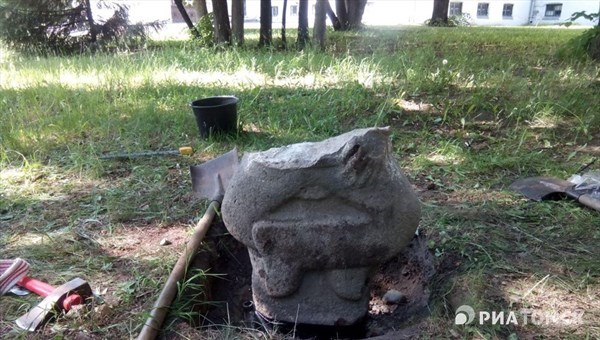 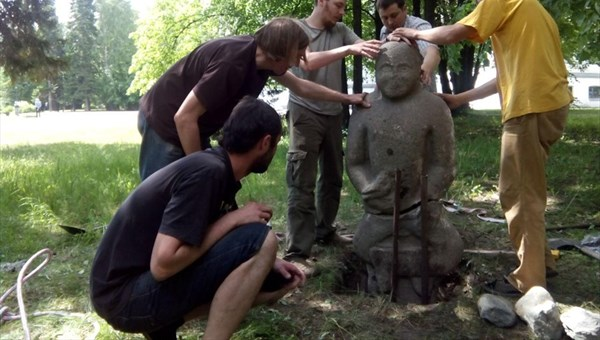 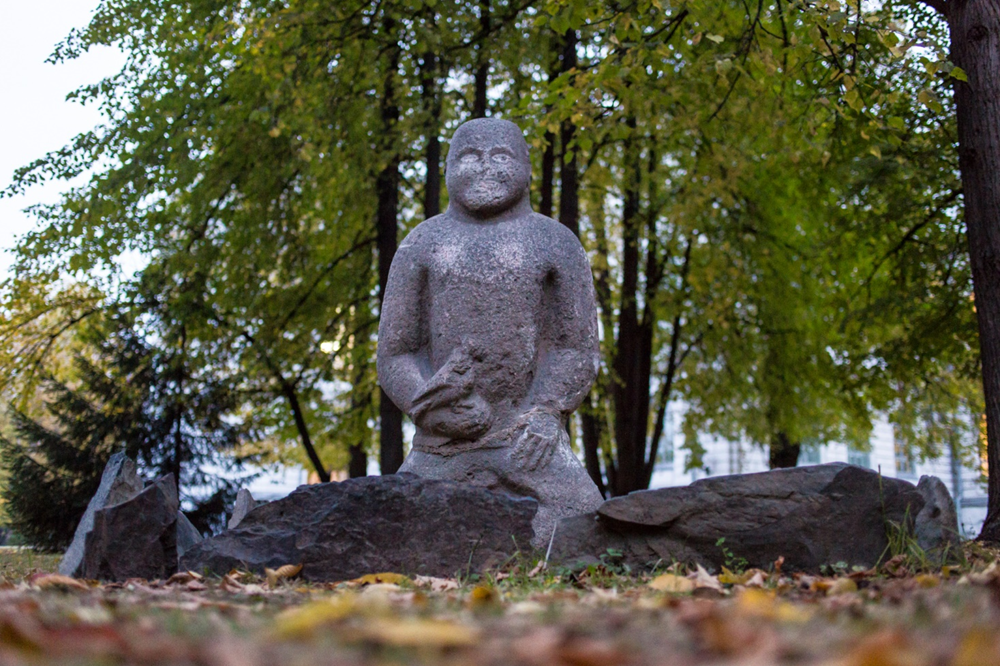 2
Оформление музейного пространства под открытым небом. Установка камня с информационной табличкой.
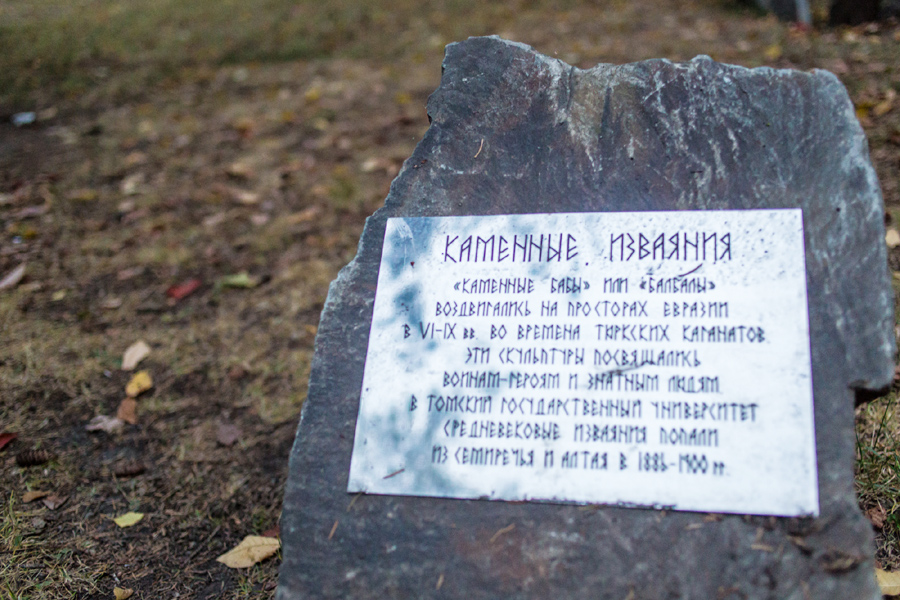 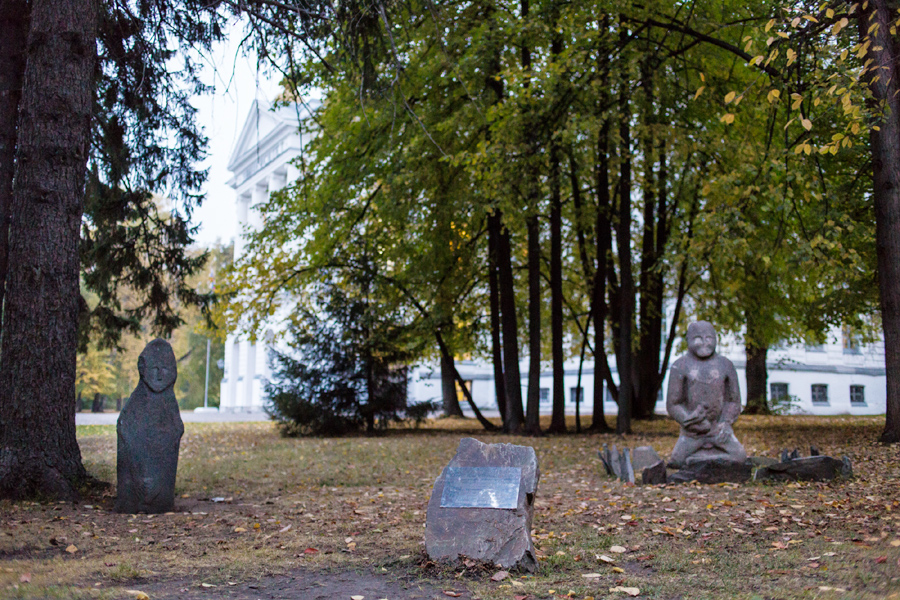 3
Архивные исследования: воссоздание истории попадания «каменных баб» в Томский государственный университет
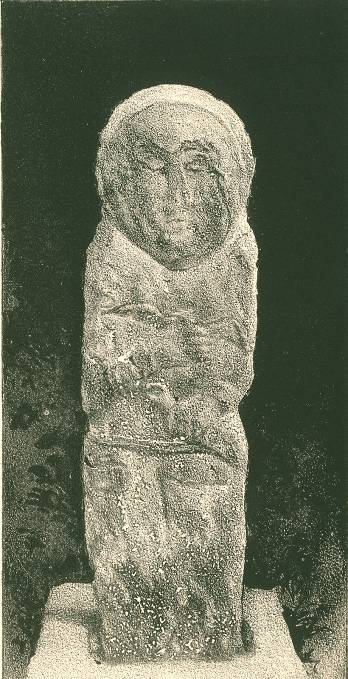 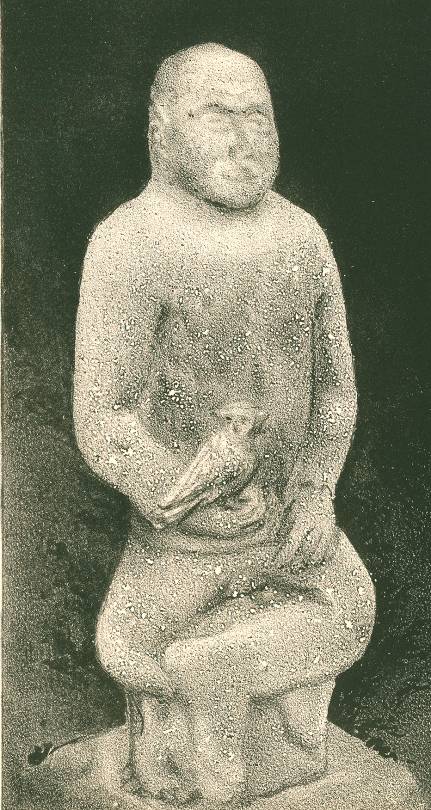 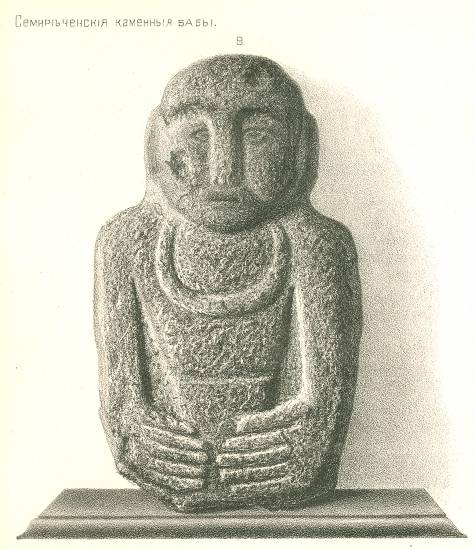 4
Размещение научно-популярных статей и 3D моделей каменных изваяний на сайте Лаборатории 
междисциплинарных археологических исследований «Артефакт» Томского государственного университета
 http://www.artefact.tsu.ru/
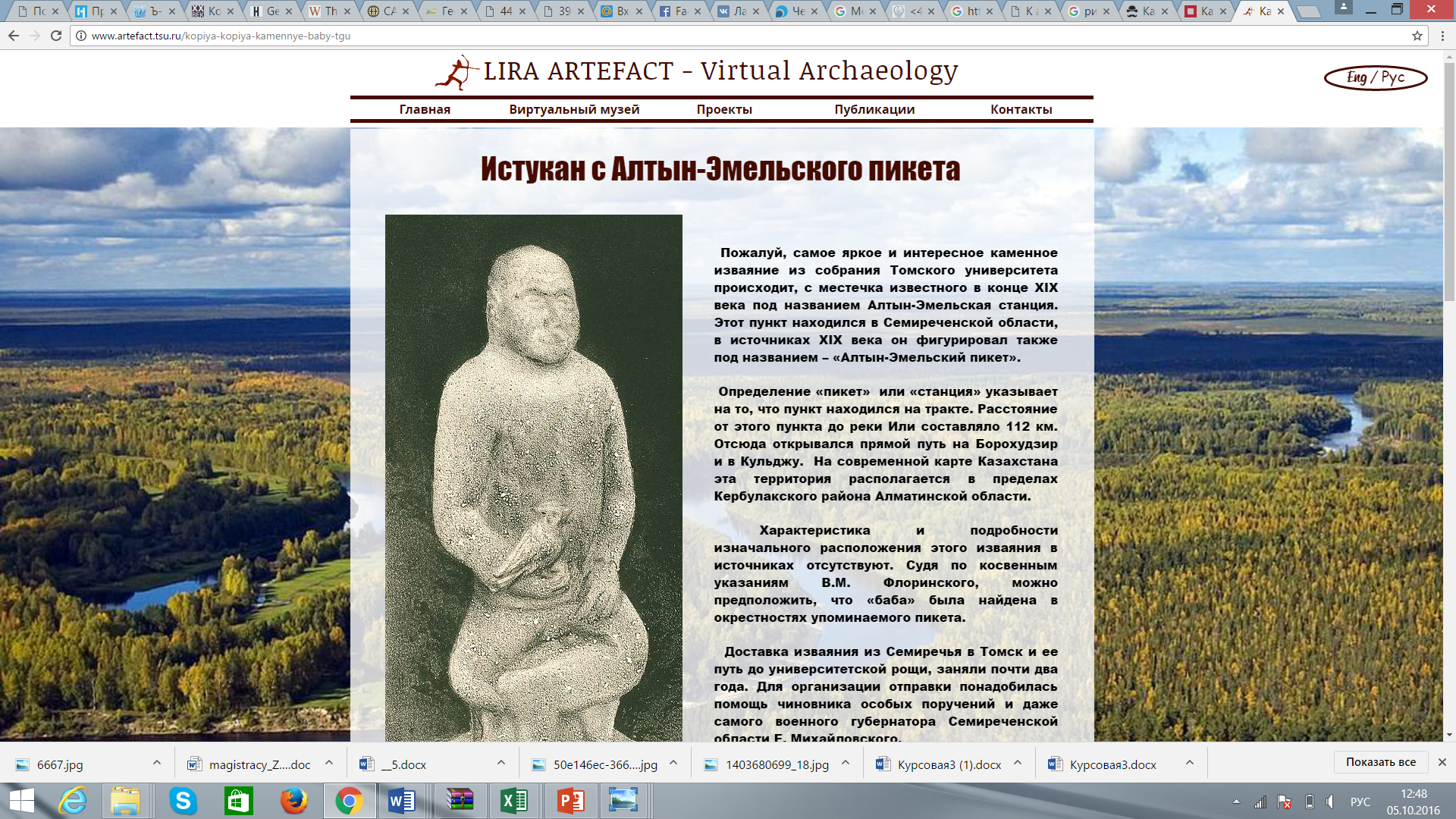 5
Возможности развития проекта. Использование технологии дополненной реальности.
6